Psychiatrisch DagziekenhuisKompAss OLV Ziekenhuis, AsseBloklaan 5, 1730 Asse
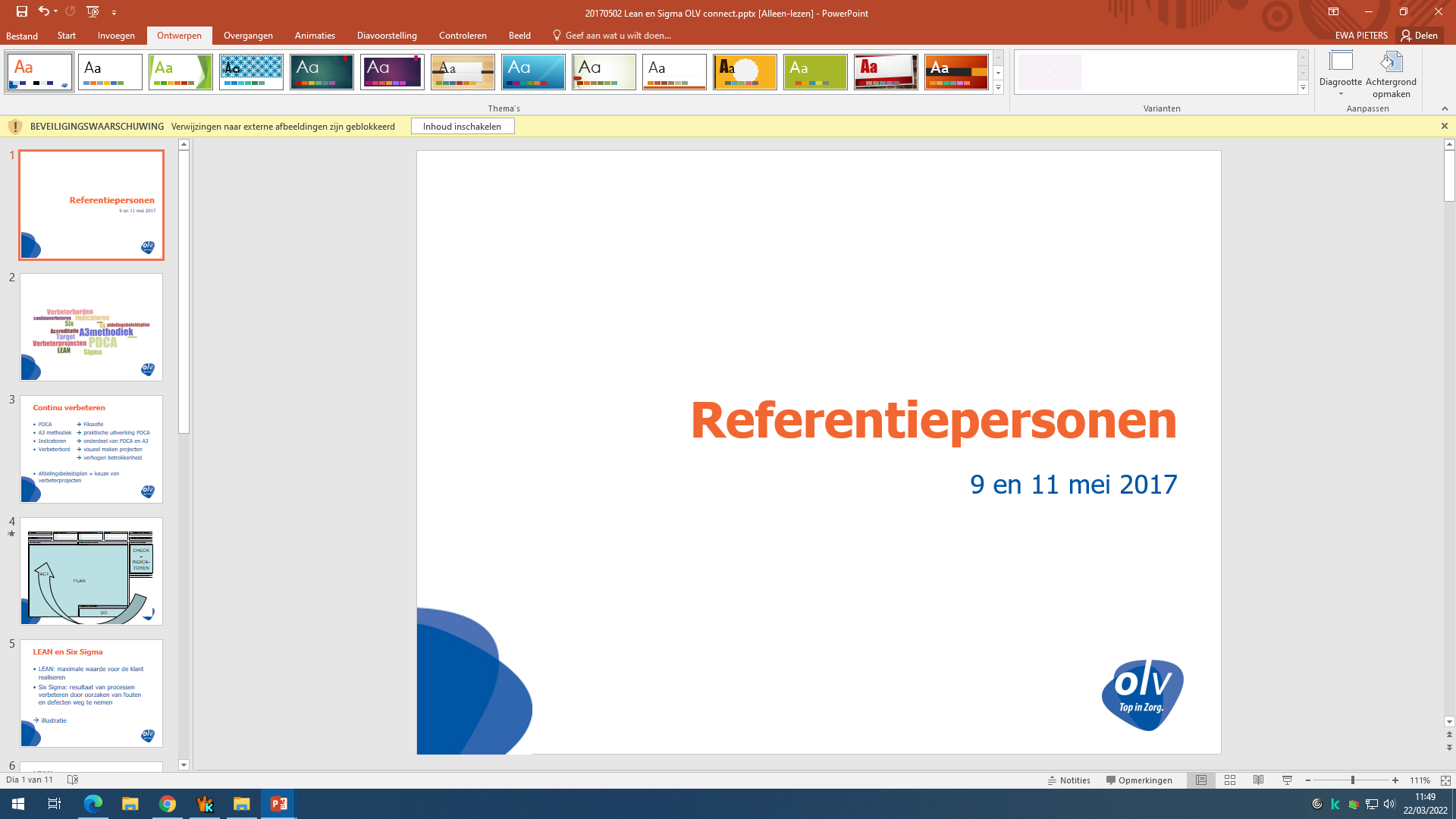 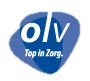 Team
Psychiaters:
Dr. Sofie Verlinden
Dr. Ilse Maes

Coördinator: Maiteh Nys

Psycholoog: An De Bremme (02/300.61.40)

Psychiatrisch verpleegkundigen (02/300.61.39): 
Annelies Huylebroeck 
Elsy Janssens
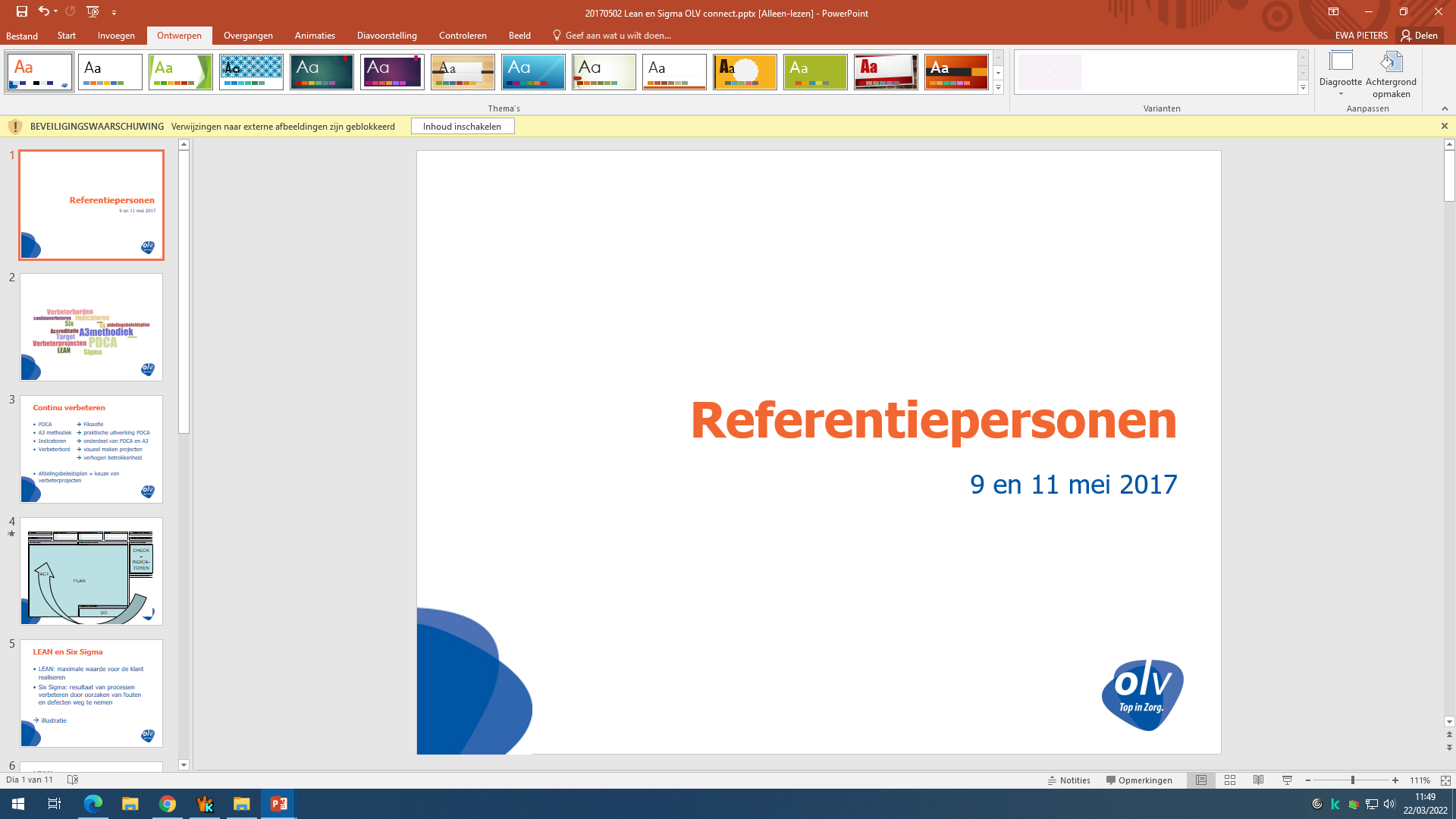 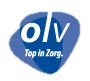 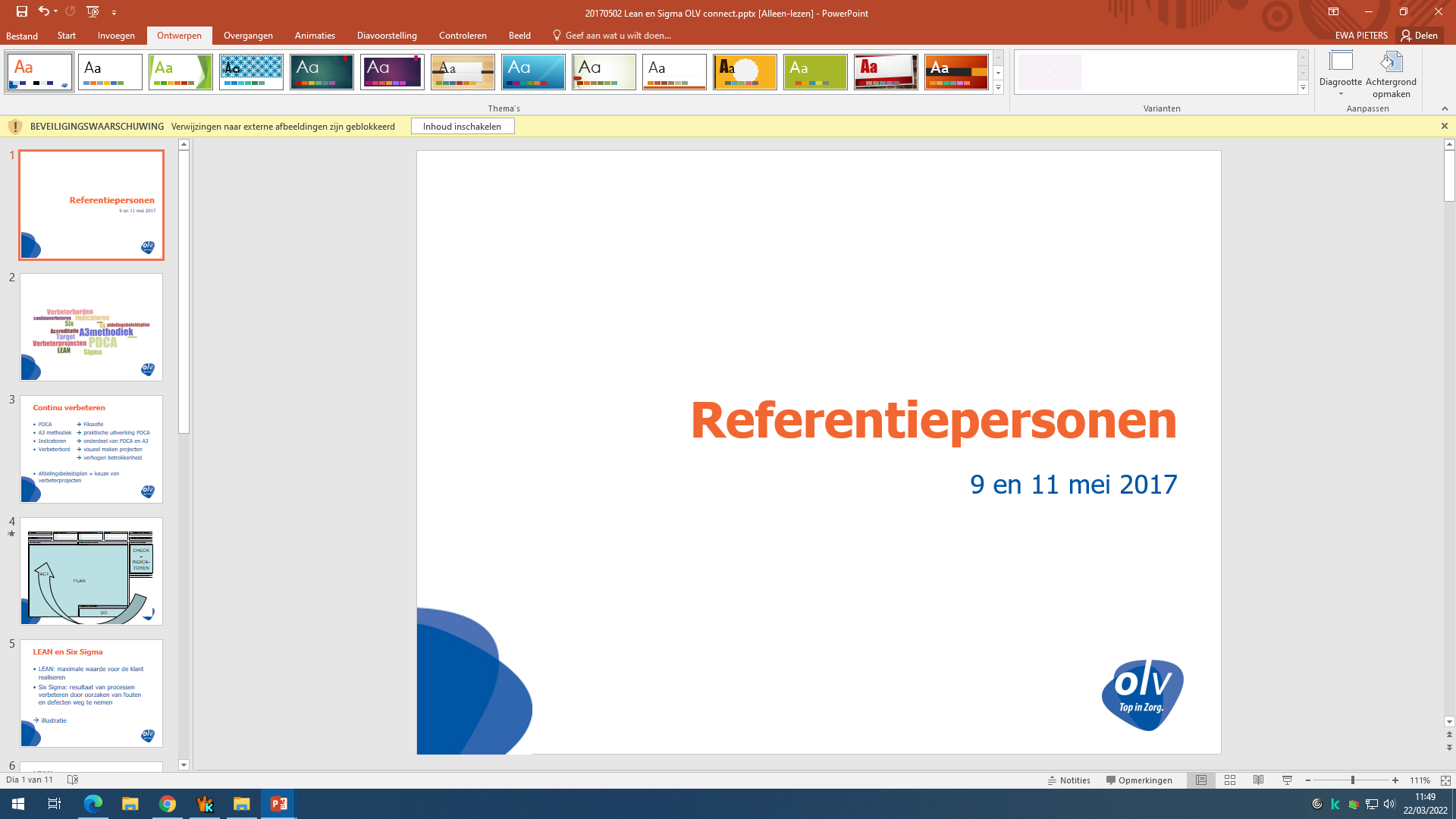 Aanbod KompAss
Dagtherapeutisch traject

Nazorggroep

‘Kies voor jezelf’
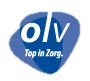 Dagtherapie
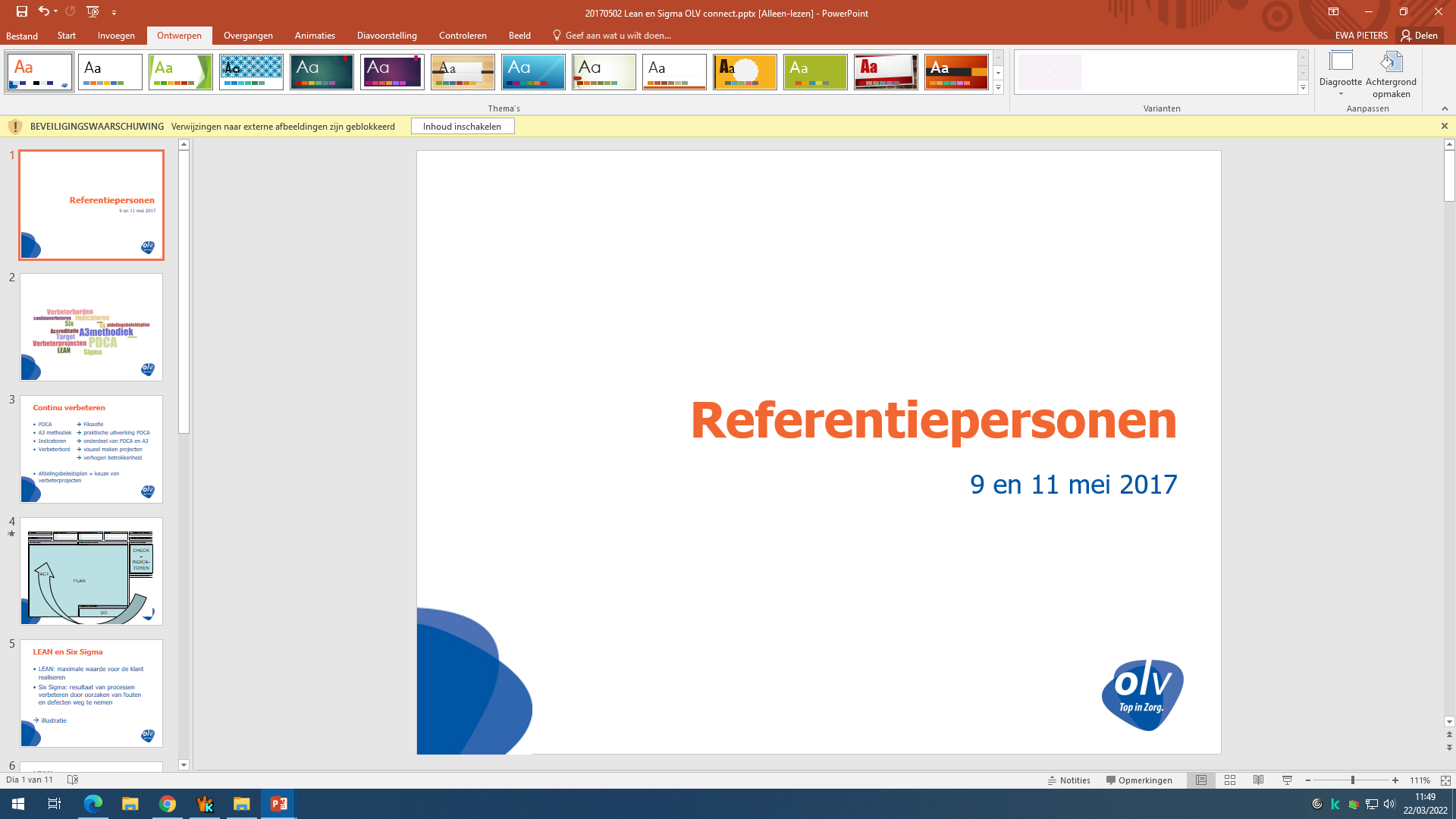 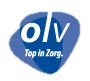 Dagtherapie: Visie
Het psychiatrisch dagziekenhuis is een afdeling waar volwassenen met diverse psychiatrische problemen, die vastlopen in het dagelijks leven, terecht kunnen om aan zichzelf te werken en hun leven terug op de rails te krijgen. 

We streven er naar om herstelgericht en krachtgericht te werken, d.w.z. dat we niet enkel focussen op wat er moeilijk gaat, maar ook op ieders krachten, hulpbronnen en mogelijkheid tot groei.

Door middel van verschillende therapieën (non-verbale therapie, gesprekstherapie, psycho-educatie, beweging, relaxatie,…) trachten we voldoende tools aan te reiken om het leven terug in handen te nemen. 

Vanuit een verbindingsgerichte visie maken patiënten contact met zichzelf, medepatiënten en ons team. Naast het inhoudelijk aanbod hechten we veel belang aan het groepsgebeuren.

Het dagziekenhuis fungeert als een veilige plek waar er kan geoefend worden in hoe om te gaan met dagelijkse obstakels, stressoren en elkaar.
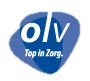 Dagtherapie: Doelgroep
Volwassenen met verscheidene psychiatrische problematieken die vastlopen in hun dagelijkse leven/in hun denken, voelen en doen. 

Patiënten die terug enige psychische stabiliteit hebben bereikt.

Patiënten die zich bewust willen engageren en binnen een veilig klimaat van dagtherapie actief willen werken aan herstel.    
 
Uitsluitingscriteria:
Actief middelenmisbruik.
Forensische problematiek.
Emotioneel onvoldoende stabiliteit.
Zich niet aangesproken voelen om in groep te functioneren.
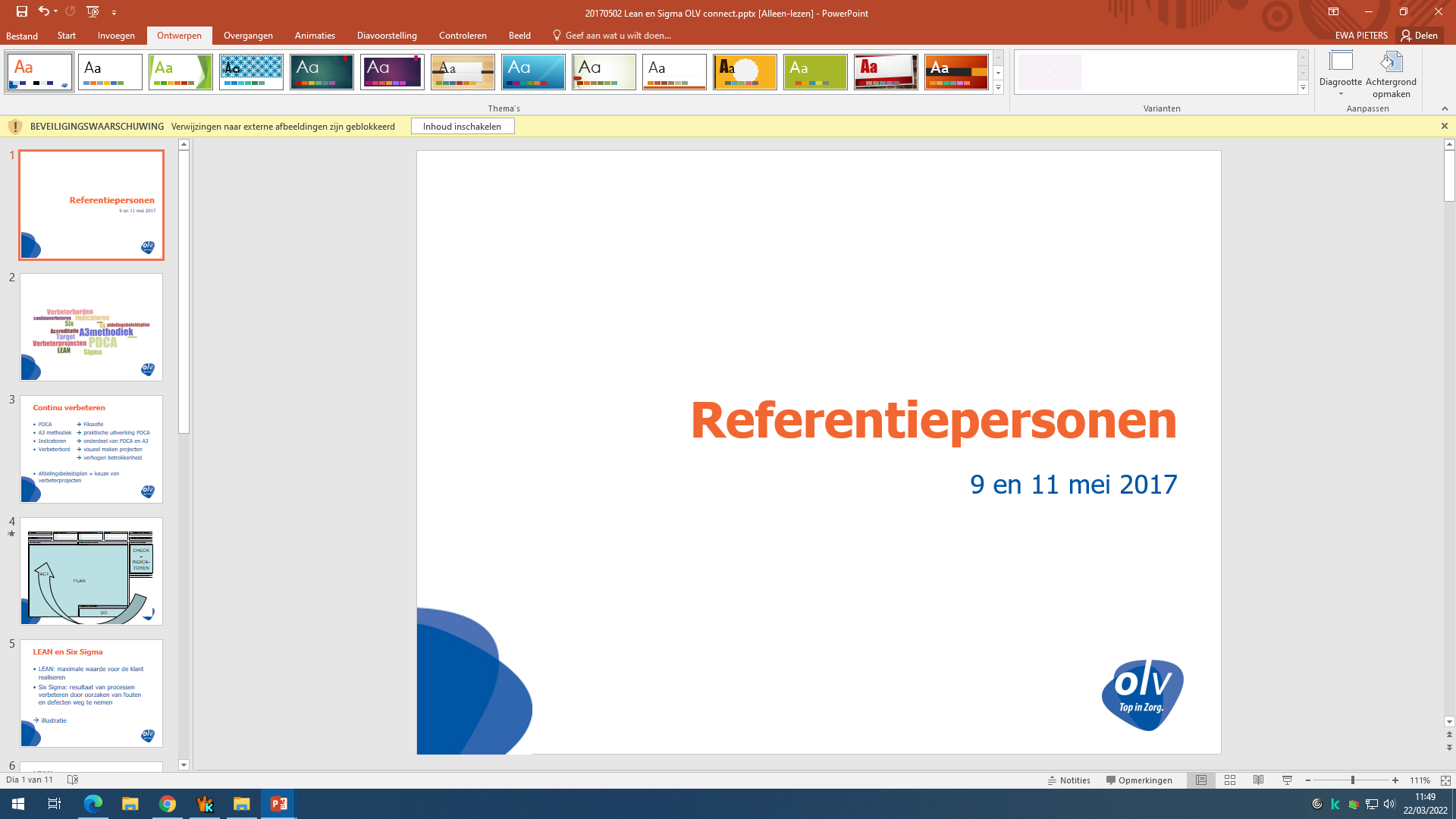 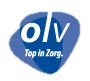 Dagtherapie: Aanmeldingsprocedure
Aanmelding: via het secretariaat psychiatrie (02/300.63.19) of via een 
                     medewerker van dagtherapie.
  
Intakegesprek: door psycholoog (kost 30 euro).

Teamoverleg: afronding/doorverwijzing, of positief vervolg. 

Consultatie: psychiater.

Teamoverleg: beslissing voor opstart of geen opstart.

Telefoon naar patiënt 





O
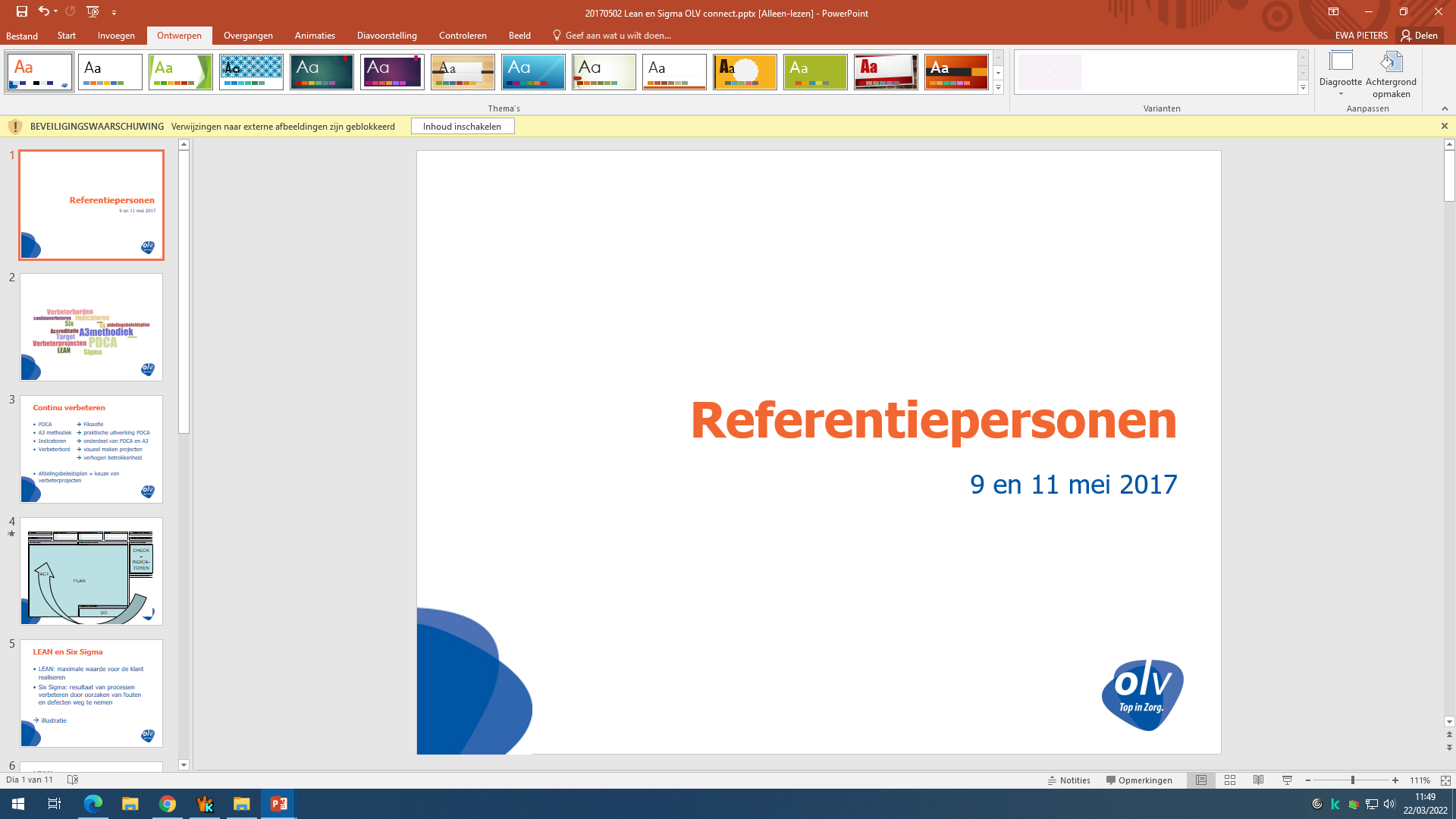 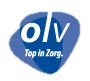 Dagtherapie: Praktisch
Behandeltermijn: 12 weken. Opstart op maandag, driewekelijks. 

Aanwezigheid: 
  3 dagen per week:
	- maandag en donderdag dagziekenhuis 
  	- dinsdag zorgboerderij 

Volledige dag: 9u tot 16u 

Kostprijs: max. 6 euro per dag, warme maaltijd of broodjesmaaltijd inbegrepen.
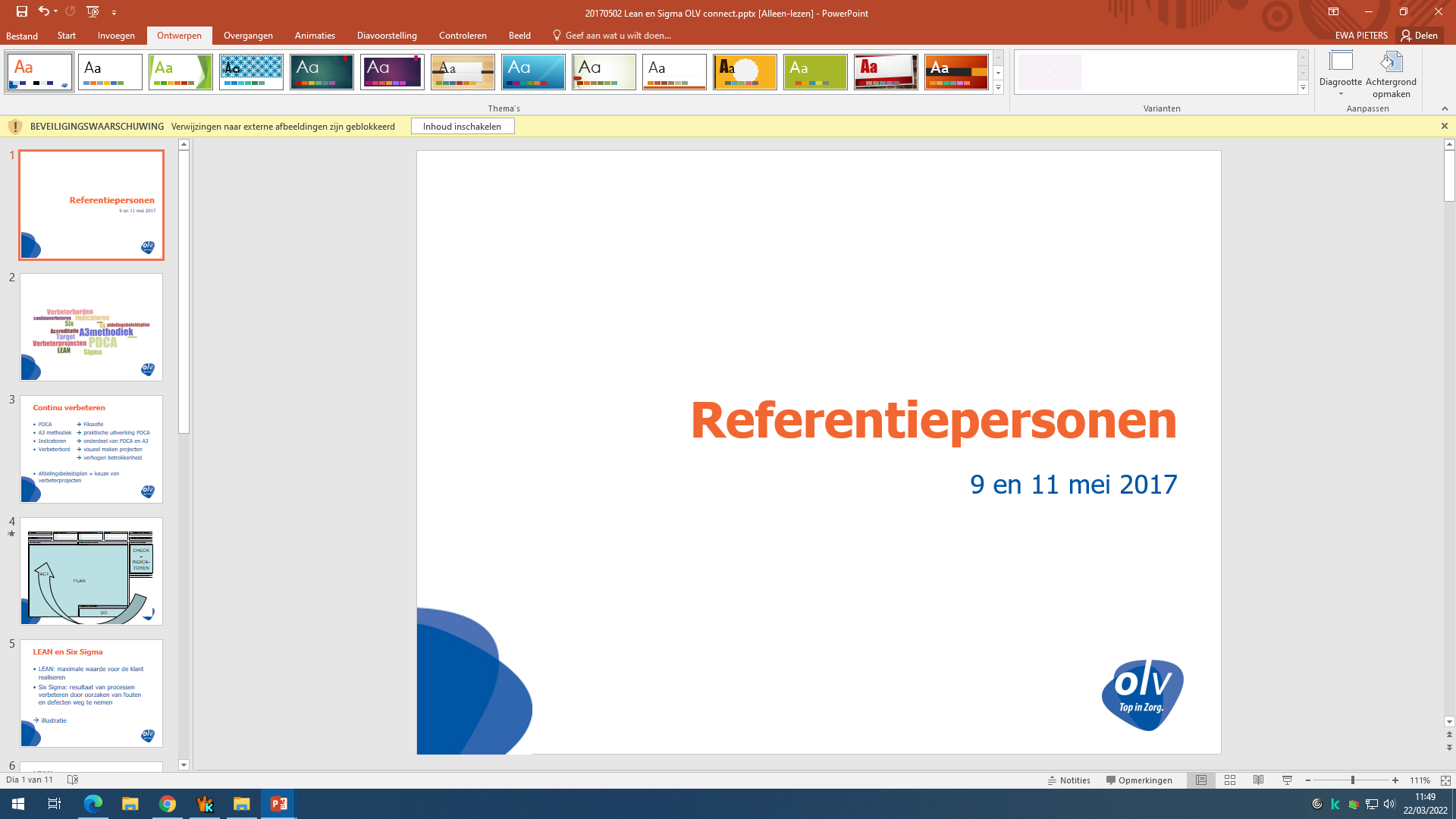 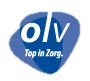 [Speaker Notes: Hoe lang verlengbaar? 
Snipper of baaldag?
Woensdag open?]
Opstart en Persoonlijk Plan
Opstart op maandag, driewekelijks.

Patiënt krijgt een werkmap met info en afspraken, uitgewerkte thema’s, huiswerkbladen en een Persoonlijk Plan.

Persoonlijk Plan: individueel ‘behandelplan’, met
  
		-individueel opstartgesprek (week 1) 
		-individueel evolutiegesprek (week 6) 
		-individueel evolutiegesprek (week 10)
 		-afronding in groep
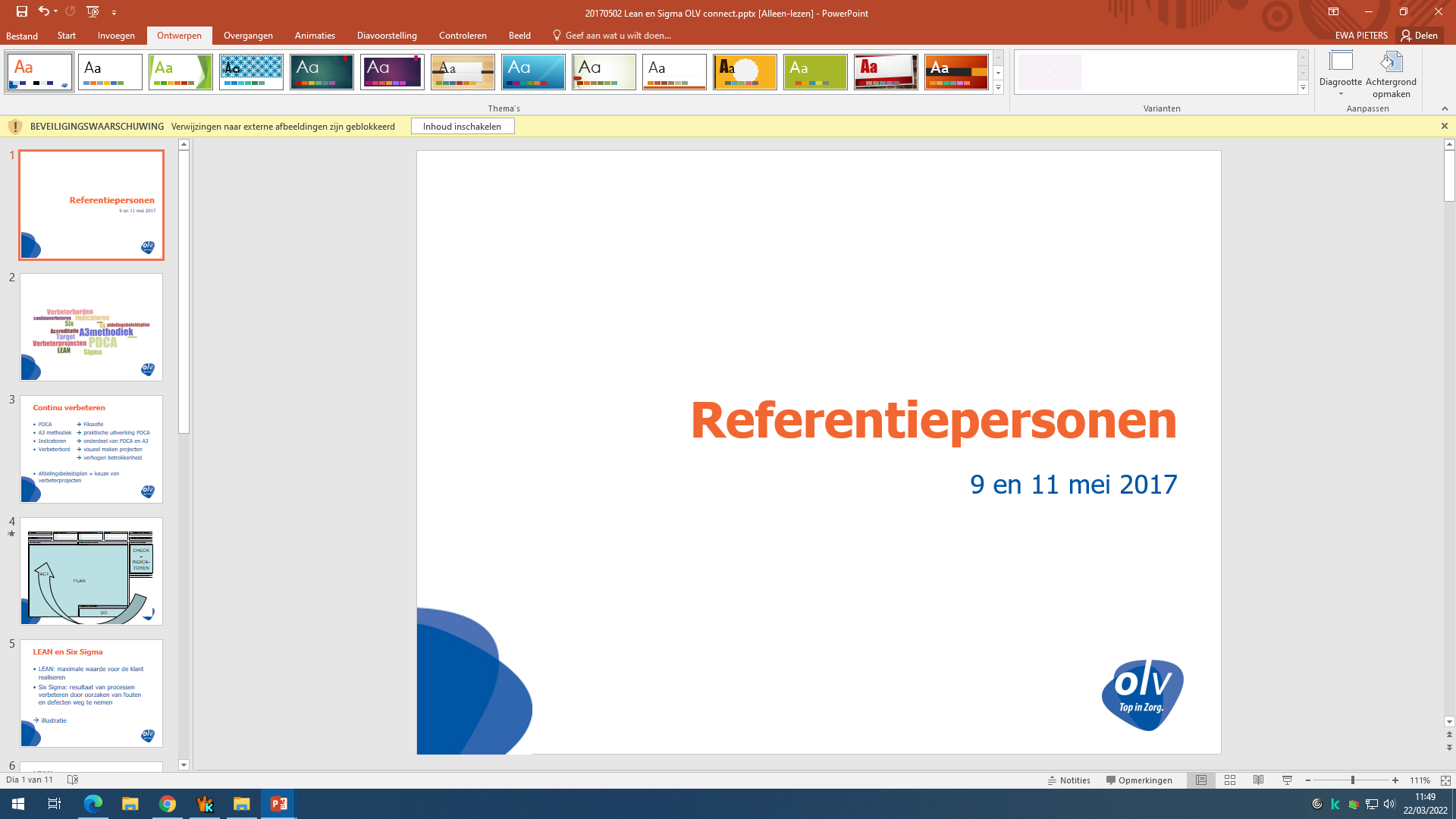 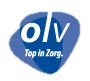 [Speaker Notes: - IB?]
Opstart en Persoonlijk Plan
Betrekken van context: (is mogelijk) bij opstartgesprek en laatste  				 evolutiegesprek.

Wekelijks teamoverleg.
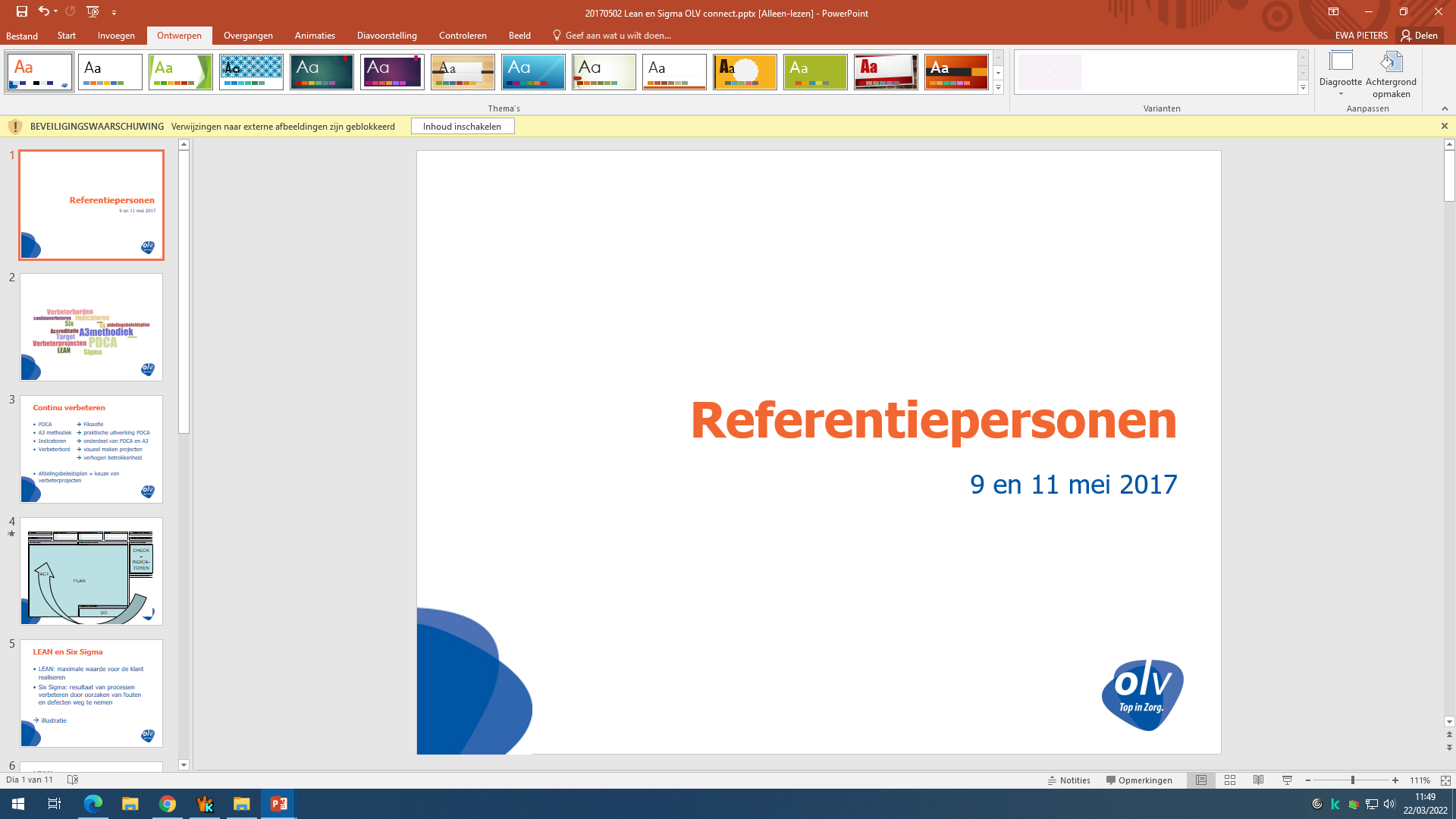 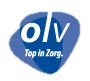 Driewekelijkse modules
Emoties en zelfzorg (3 weken).
Verbondenheid, relaties en sociale vaardigheden (3 weken).
Identiteit en zelfvertrouwen (3 weken).
Veerkracht en herstel (3 weken).
       
Binnen elke module: psycho-educatie, gesprekstherapie, exploreren van behoeften-
doelen-acties, afwisseling met beweging/creatief bezig zijn/spel.
 
 + Tweewekelijks aandacht voor resocialisatie (wonen, daginvulling, vrije tijd…).
 + Maandelijks aandacht voor beweging.
 + Wekelijkse ervaring/beleving/oefening op zorgboerderij Heierveld in Asse.
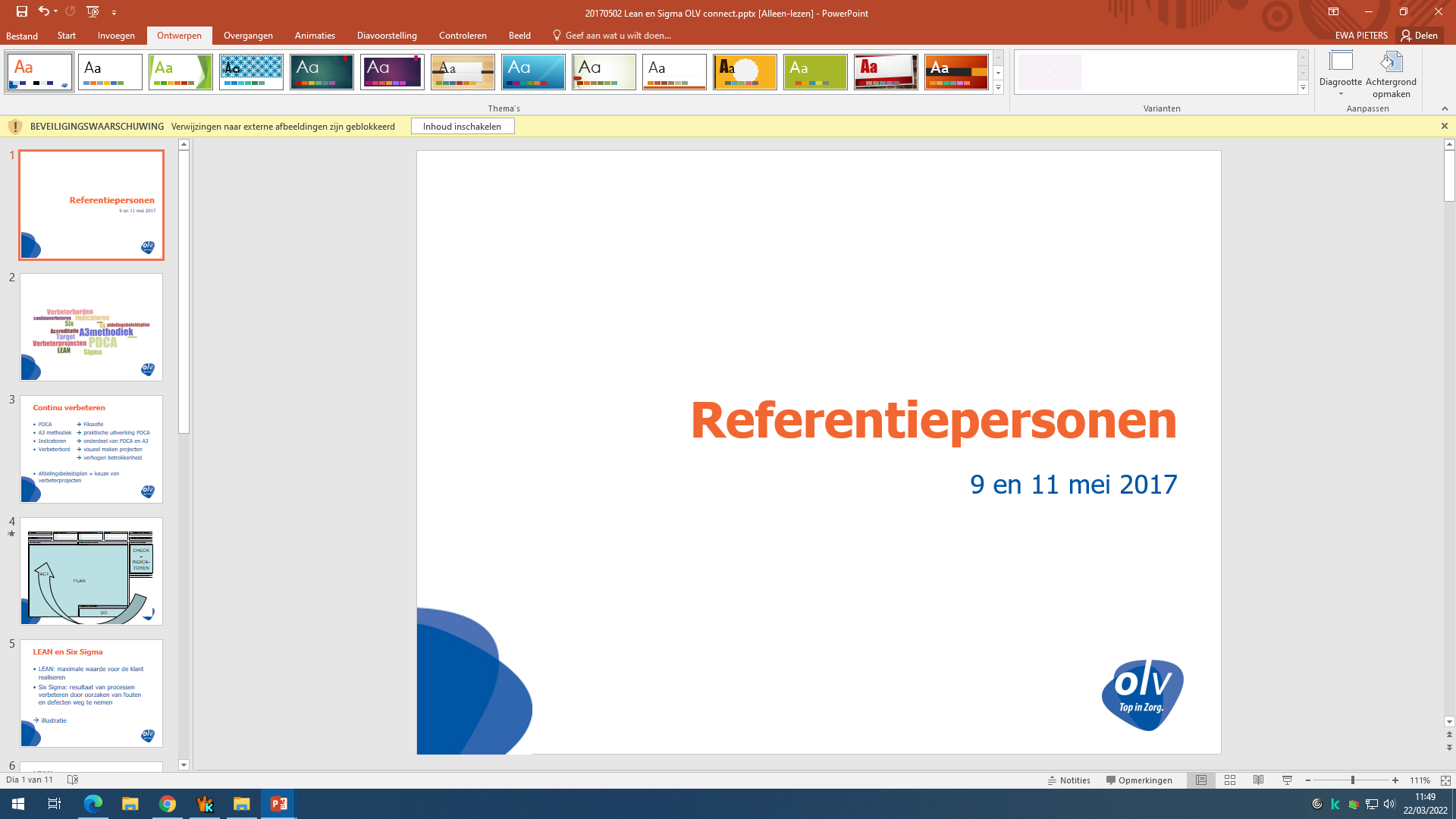 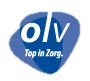 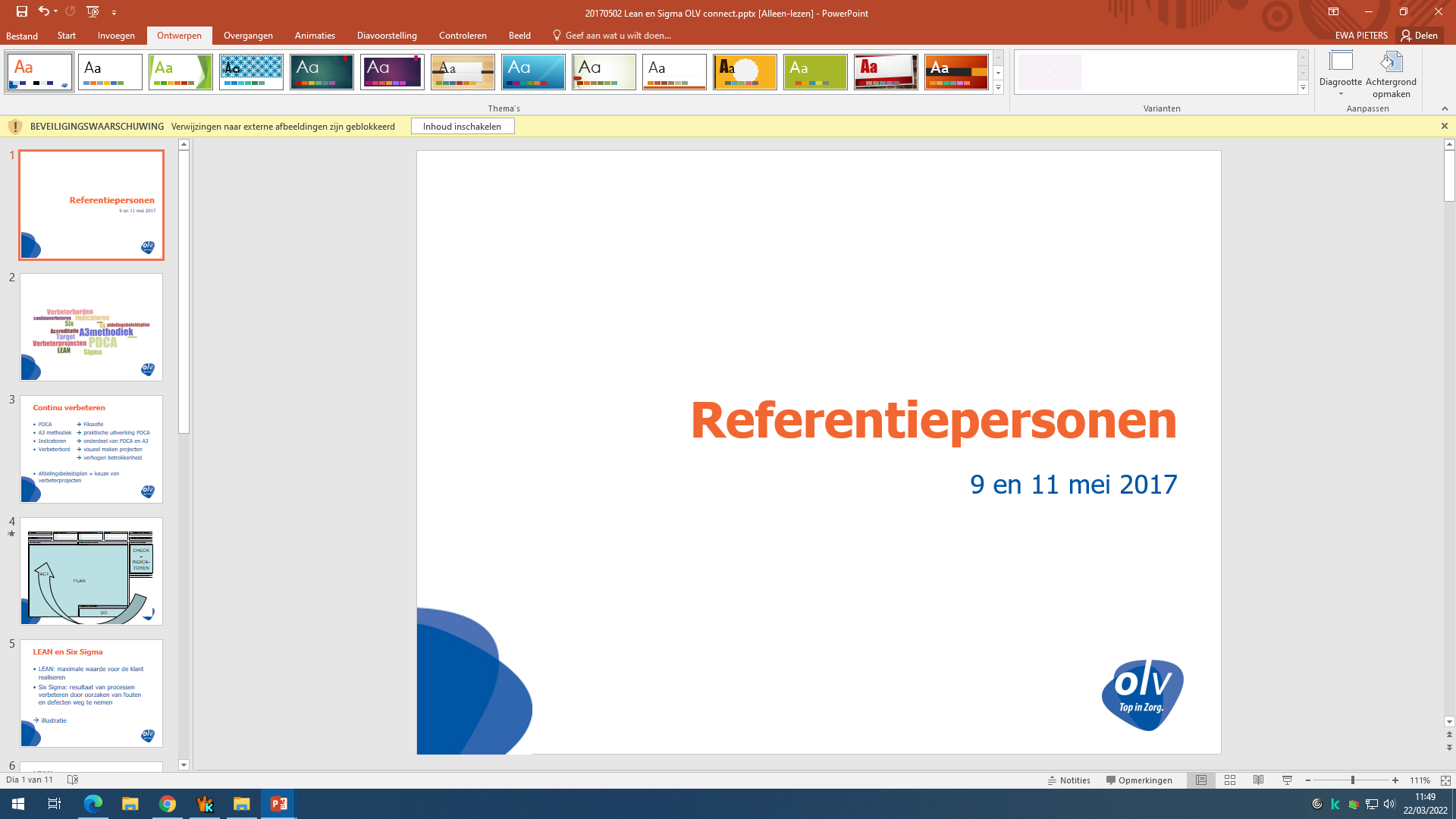 Onze troef: zorgboerderij ‘Hoeve Heierveld’
Hoeve Heierveld in ‘eigen gemeente’ (Heierveld 87, 1730 Asse).

Elke dinsdag (9-16u).

Doel: Re-integratie bevorderen + toepassen van aangeleerde vaardigheden met dezelfde groep, onder begeleiding, in een andere context.
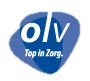 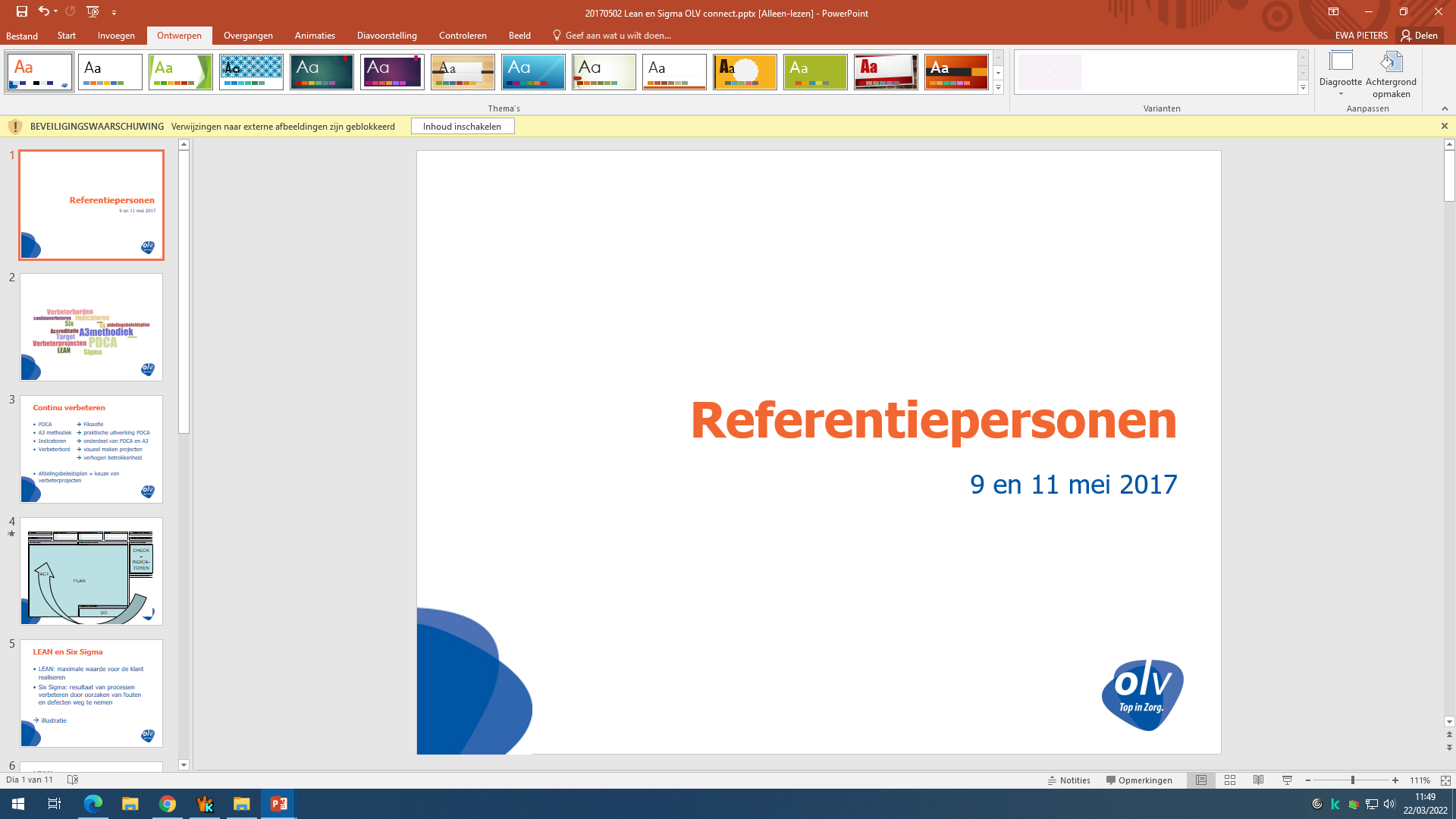 Onze troef: zorgboerderij ‘Hoeve Heierveld’
Activiteiten binnen:  kooktherapie en creatieve activiteiten met natuurlijk en herbruikbaar materiaal. 

Activiteiten buiten: wandelen met of zonder alpaca’s/honden, verzorgen van (de stallen) van dieren, werken in de (moes)tuin, bak-activiteiten, houtbewerking, relaxeren, yoga…

Genieten van het heilzame effect van de natuur.
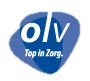 Therapieprogramma
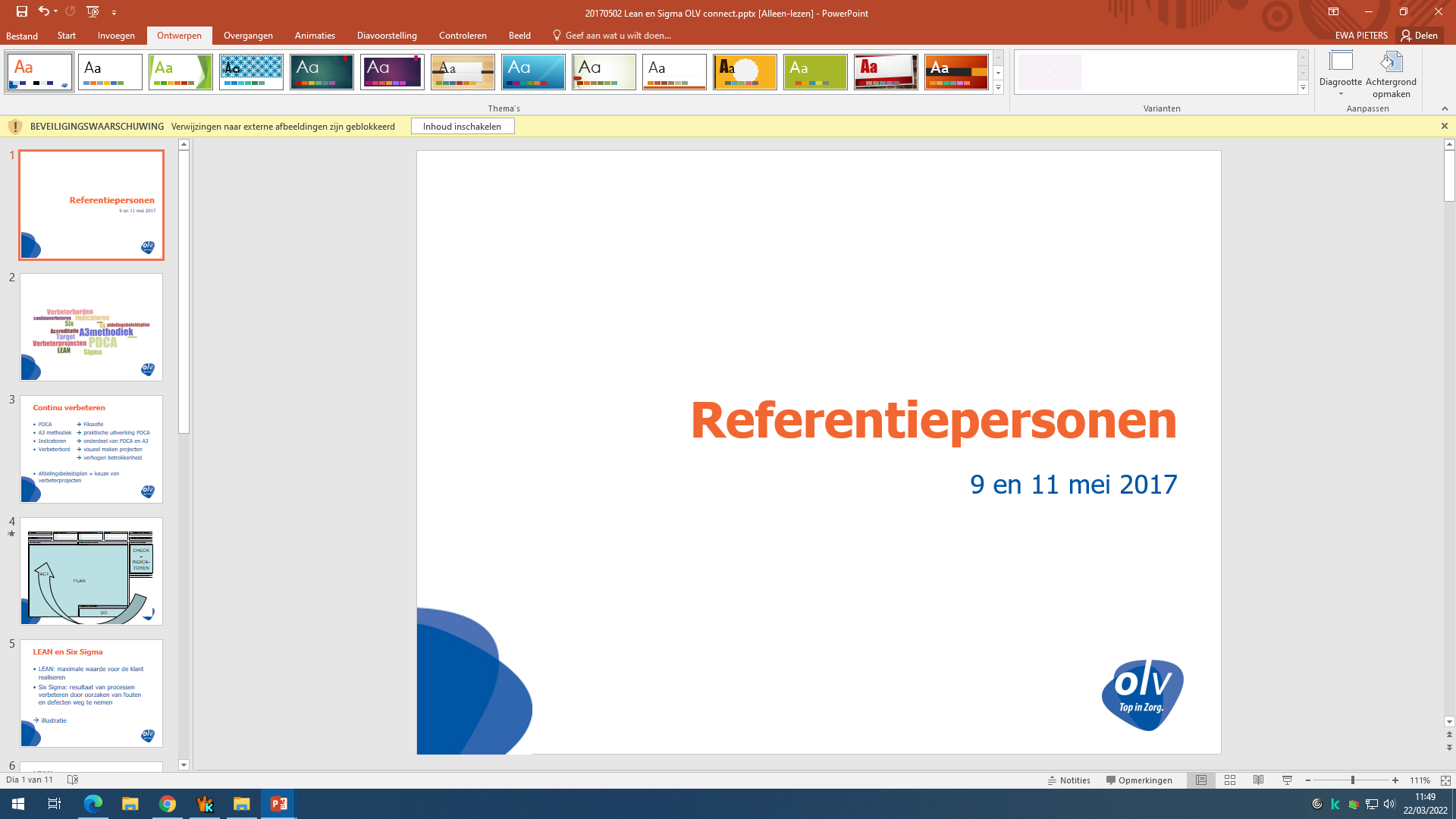 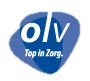 Nazorggroep
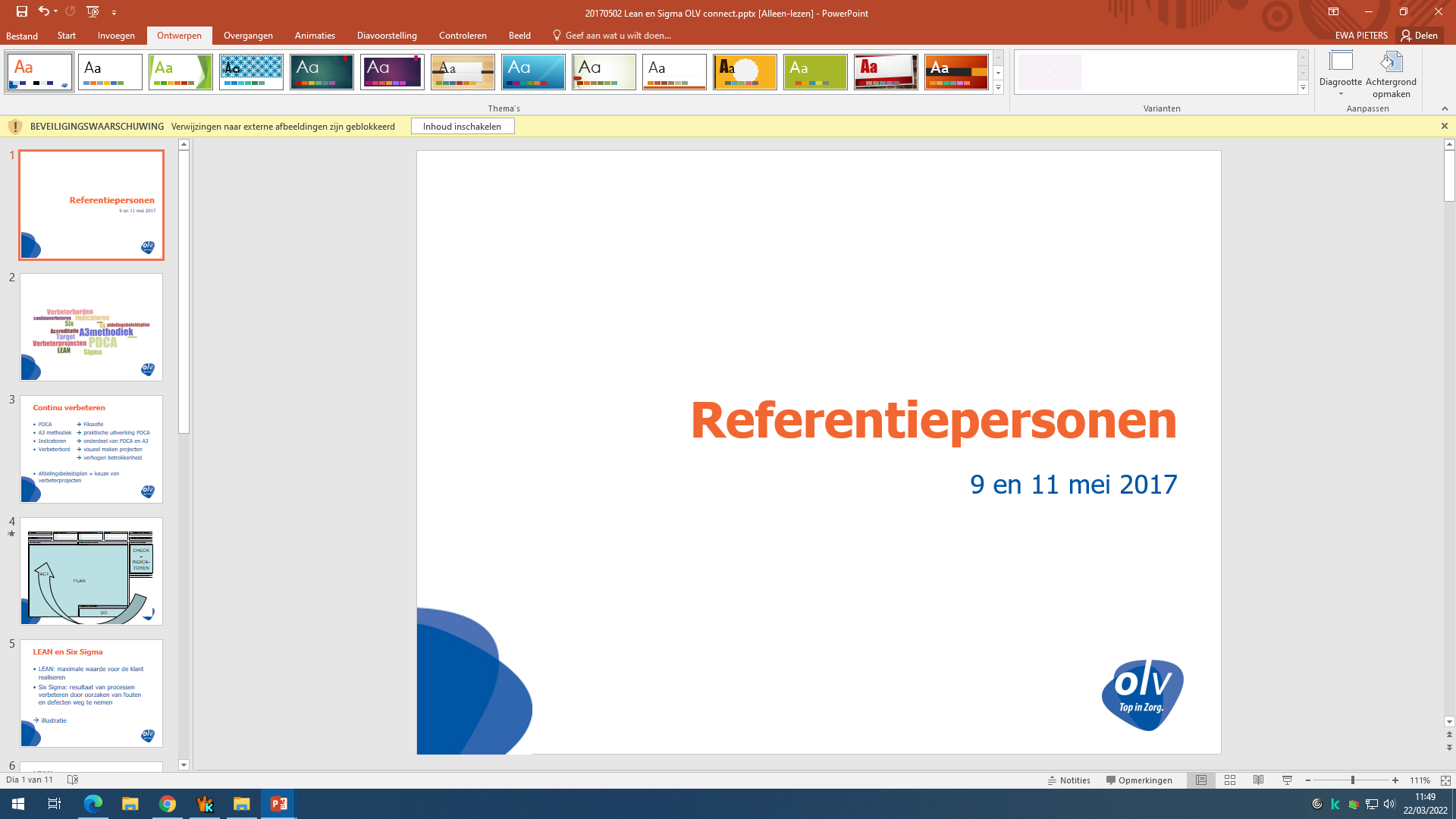 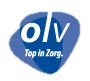 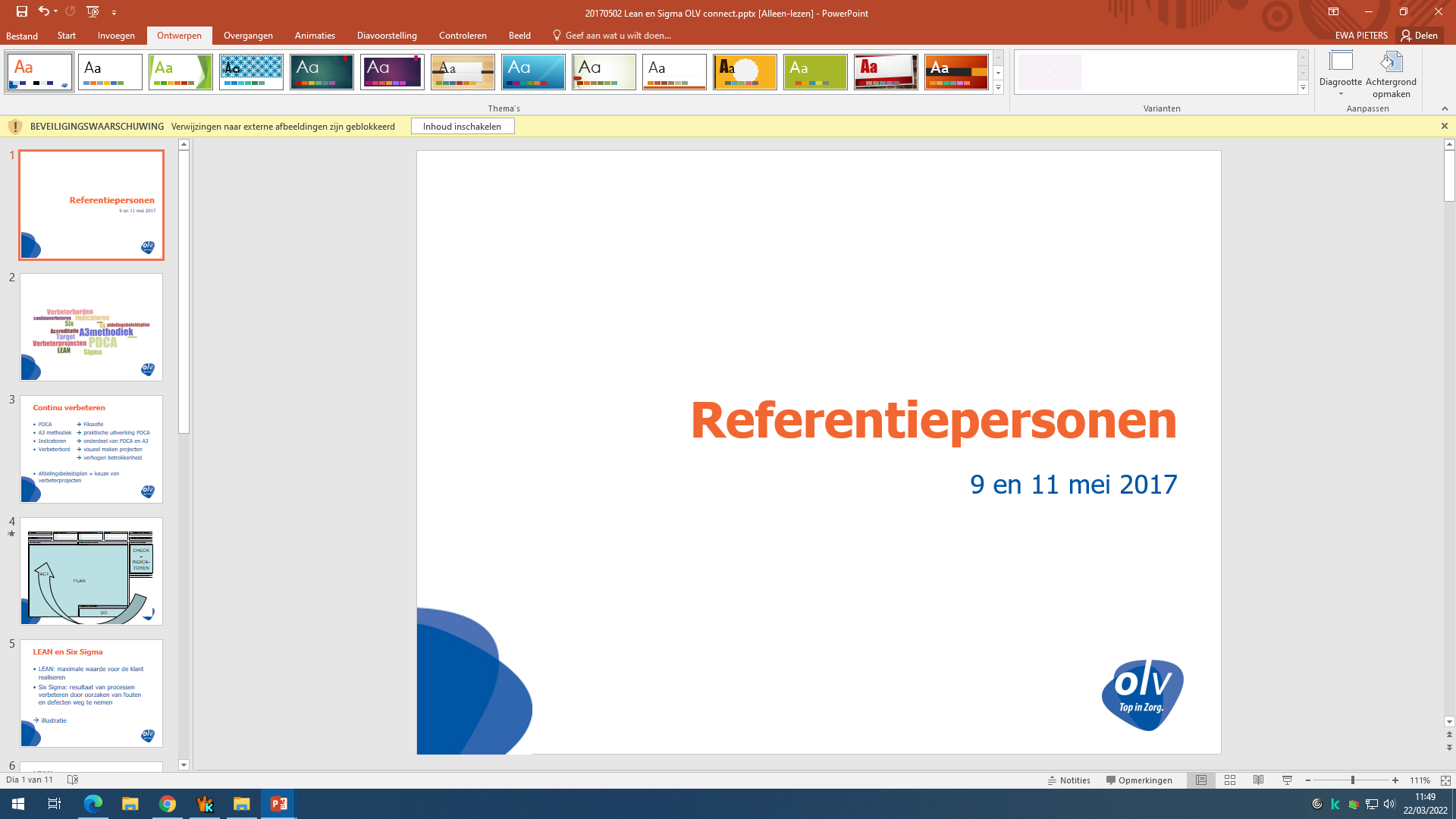 Nazorggroep: Visie
We bieden een vervolgtraject aan op de eerdere dagbehandeling van 12 weken. 

Een belangrijke voorwaarde voor deelname is een zekere psychische stabiliteit.

Hier gaan we niet therapeutisch aan de slag, maar bieden we wel ‘follow-up’.
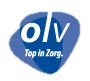 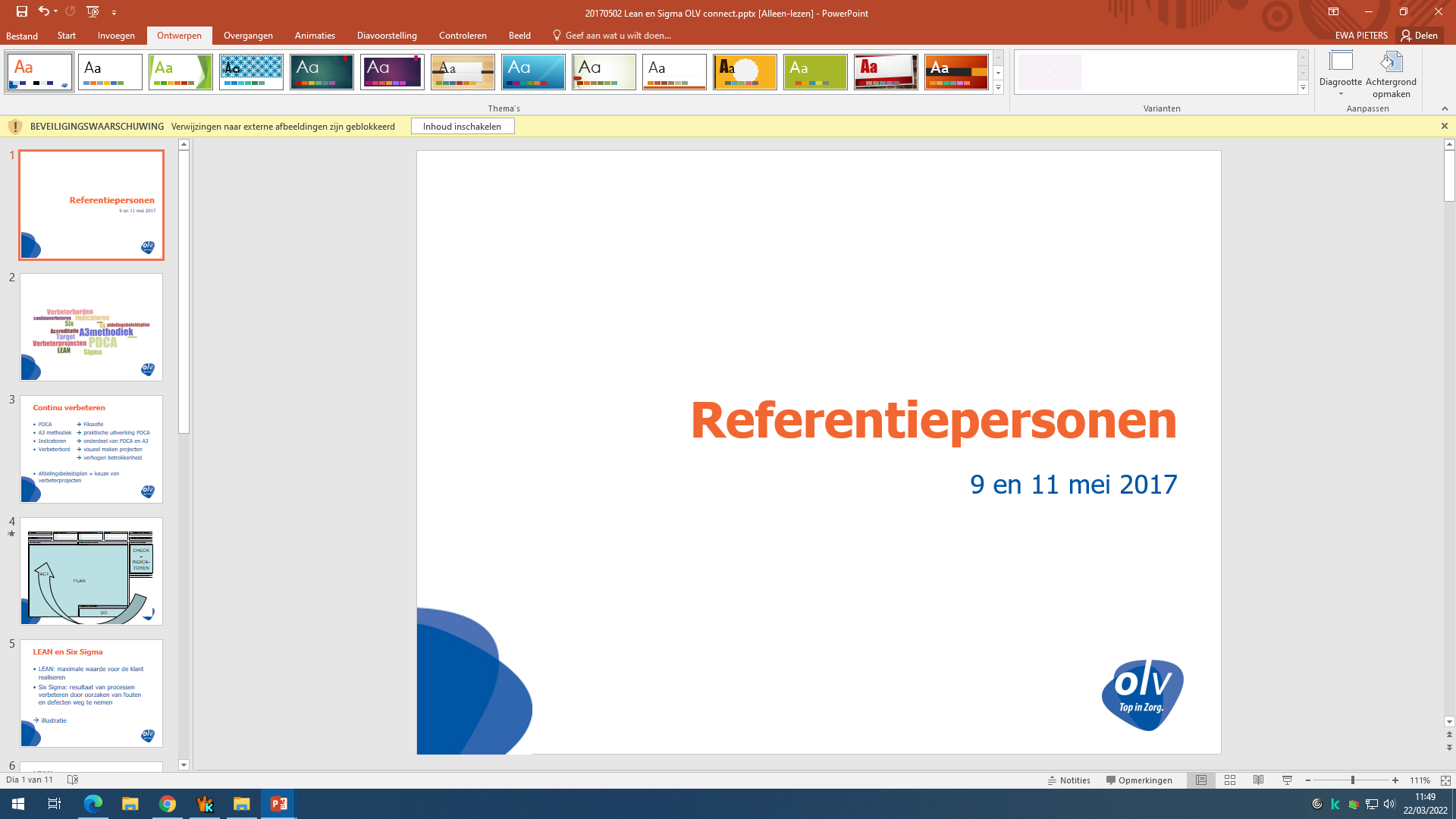 Nazorggroep: Doel
Samen checken of je nog ‘op de gewenste koers vaart’.

Overlopen van de verschillende modules uit de eerdere dagbehandeling, opvolging.

Ruimte voor gesprek en contact met lotgenoten.

Creatieve-, bewegings- en ontspanningsmogelijkheden.

Houvast bieden.
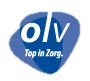 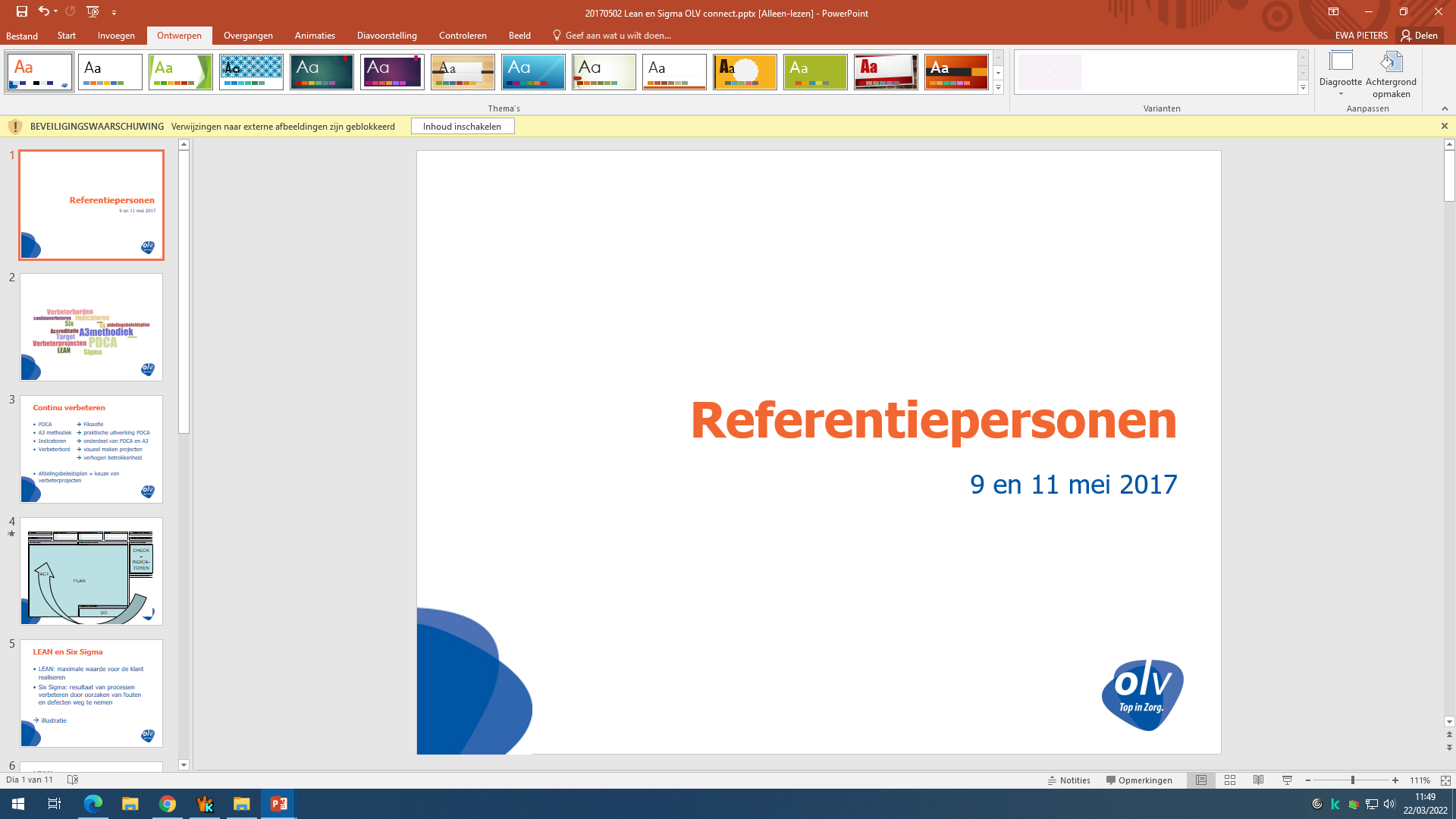 Nazorggroep: Aanmeldingsprocedure
Persoonlijke uitnodiging: 4 weken na het afronden van onze   	 dagbehandeling van 12 weken.

Aanmelding: persoonlijk, via een medewerker van dagtherapie.
  
Telefonische screening: kort aftoetsen van huidige situatie, emotionele stabiliteit en verwachtingen.

Teamoverleg: beslissing voor opstart of geen opstart.

Telefoon naar patiënt
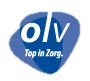 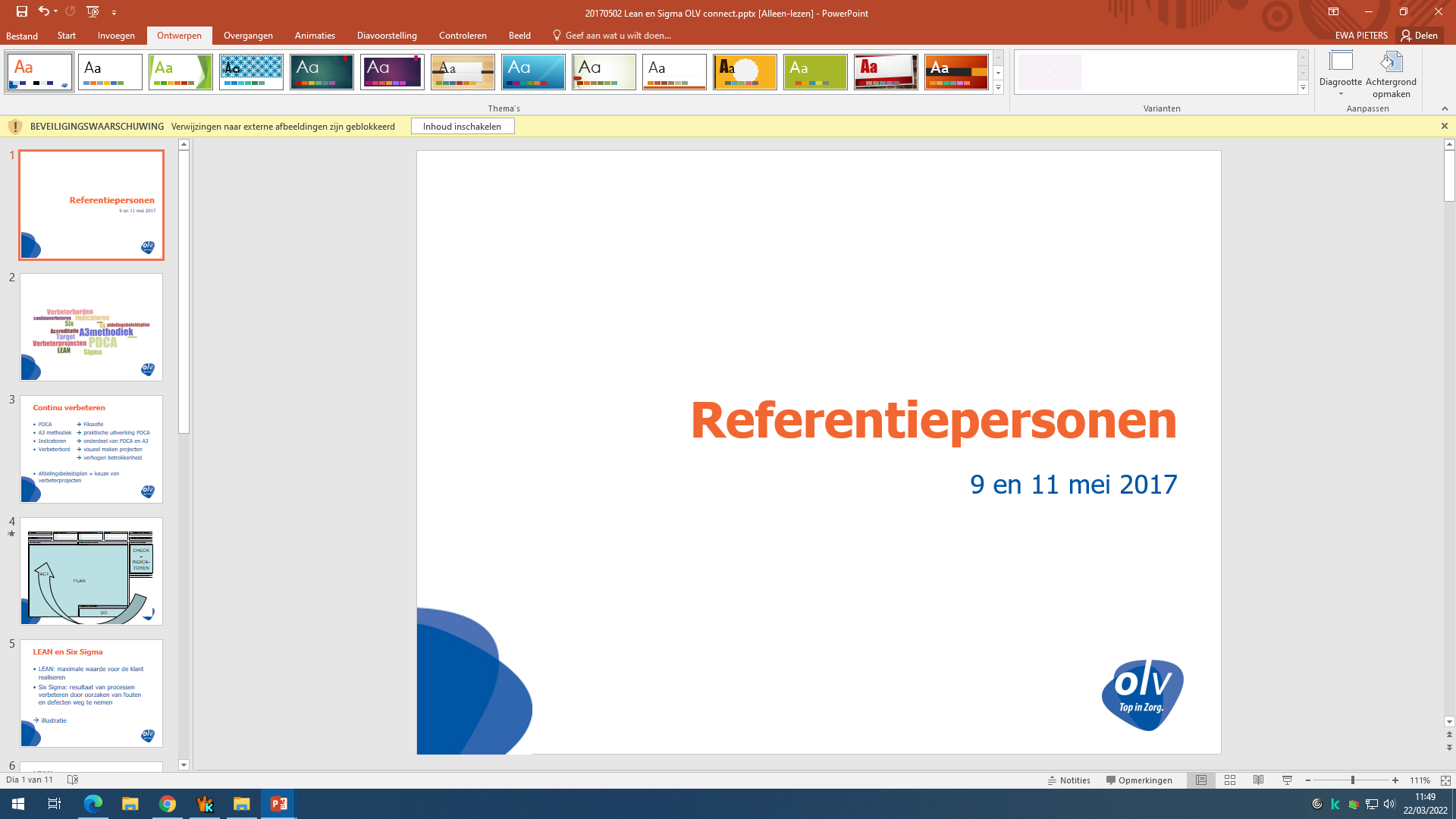 Nazorggroep: Praktisch
Behandeltermijn: 4 weken. Opstart op vrijdag, vijfwekelijks. 

Aanwezigheid: 1 dag per week in het dagziekenhuis, je brengt je werkmap mee uit de eerdere dagbehandeling.
	
Volledige dag: 9u tot 16u

Kostprijs: max. 6 euro per dag, warme maaltijd inbegrepen.
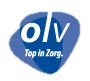 ‘Kies voor jezelf’
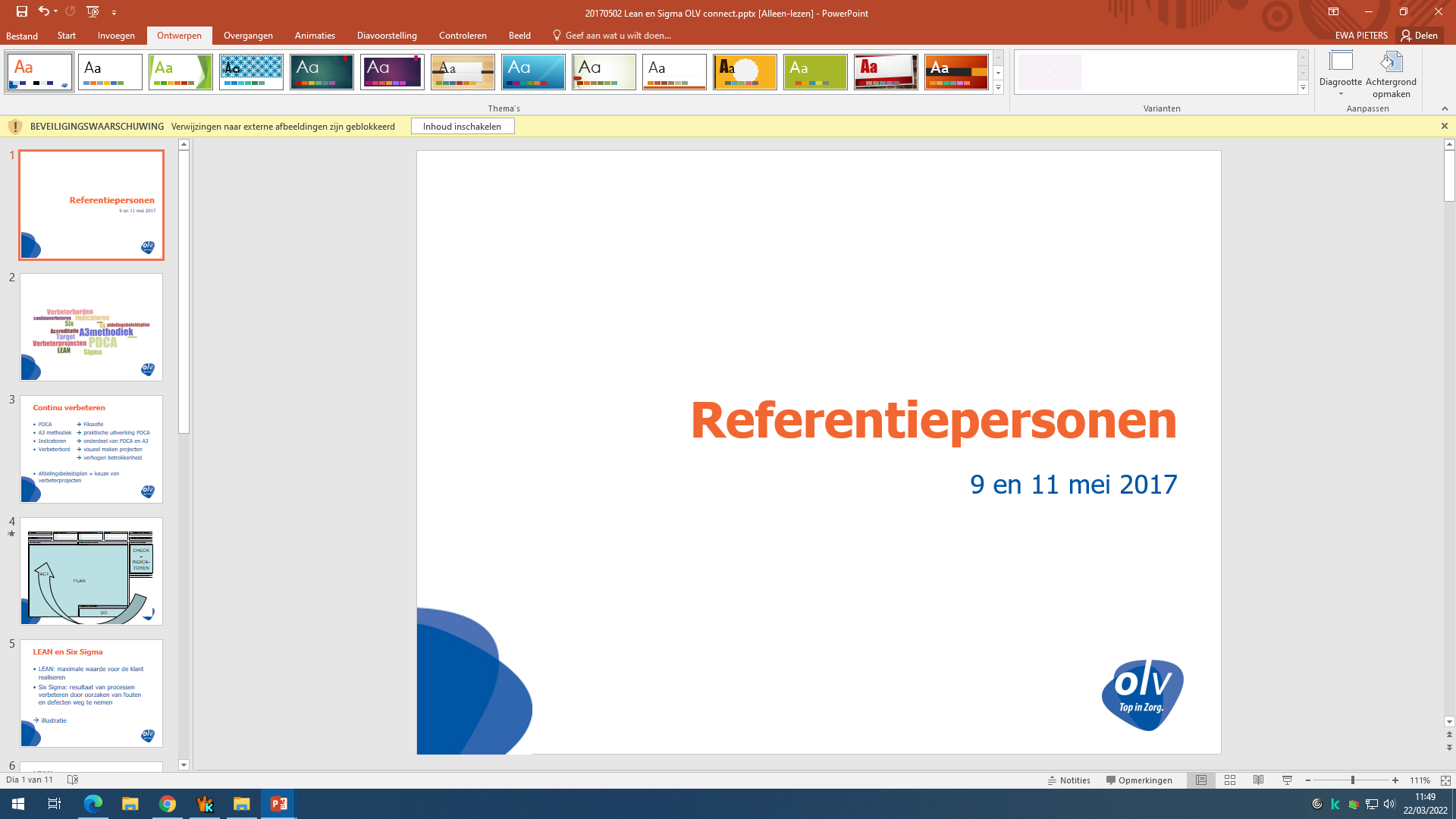 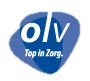 ‘Kies voor jezelf!’: Visie
Werken aan je mentaal welzijn, in contact met anderen, in een rustige en aangename sfeer en onder begeleiding van een therapeut.

Door middel van verschillende werkvormen (psycho-educatie, groepsgesprekken, beweging, relaxatie, creatieve activiteiten…) proberen we in te zetten op een educatieve en zinvolle daginvulling met ruimte voor ontspanning, telkens gekoppeld aan een thema.

Een belangrijke voorwaarde voor deelname is een zekere psychische stabiliteit.

Laagdrempelig.
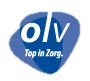 ‘Kies voor jezelf!’: Doelgroep
Volwassenen die zich bewust willen engageren om binnen een veilig klimaat te werken aan hun mentaal, fysiek en sociaal welzijn.

Uitsluitingscriteria:
Actief middelenmisbruik.
Emotioneel onvoldoende stabiliteit.
Zich niet aangesproken voelen om in groep te functioneren.
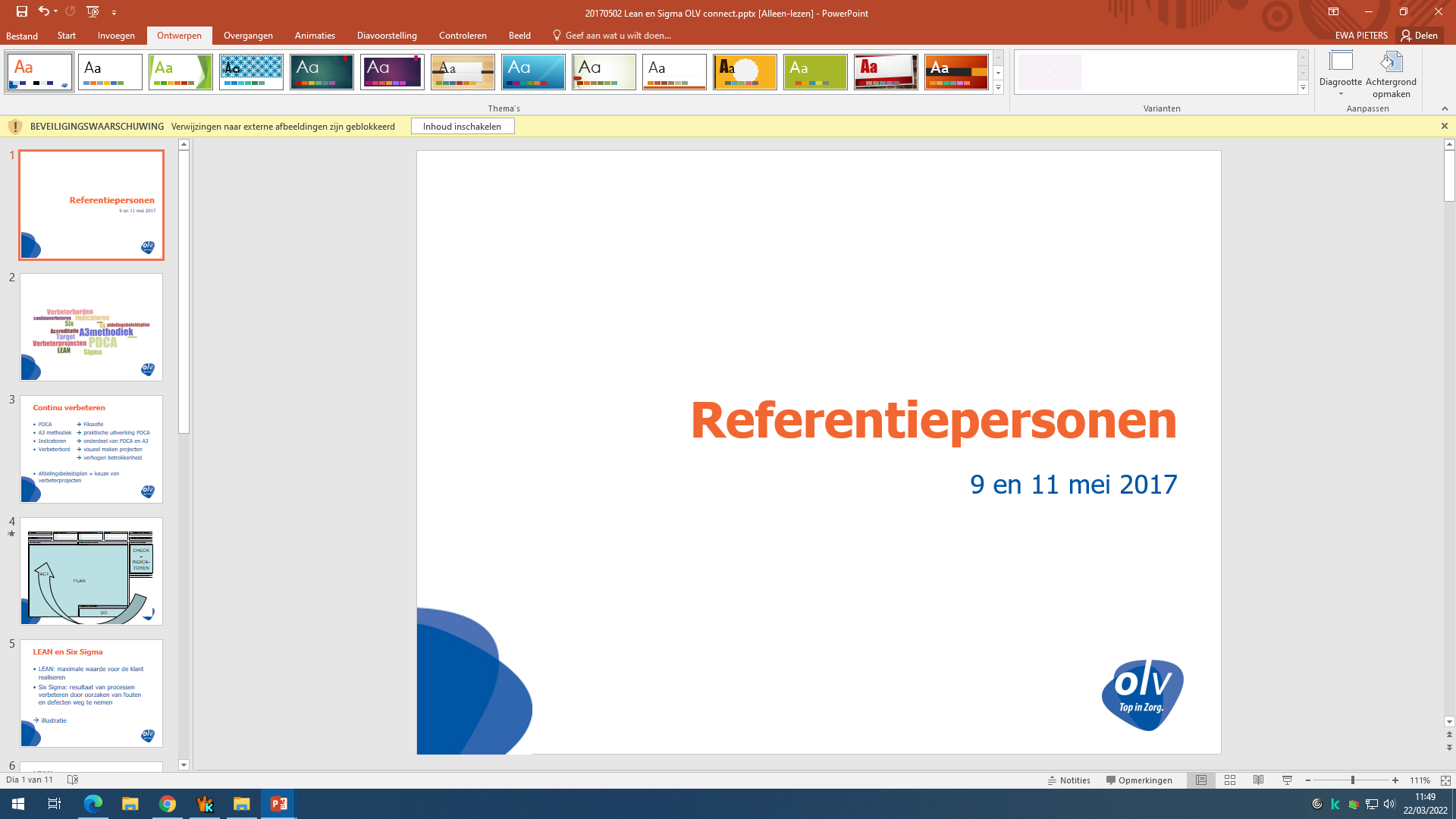 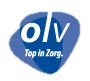 ‘Kies voor jezelf!’: Aanmeldingsprocedure
Aanmelding:

Iedereen die interesse heeft in het aangeboden thema kan zich telefonisch inschrijven via een medewerker van dagtherapie.

Onmiddellijk gekoppeld aan een korte bevraging.
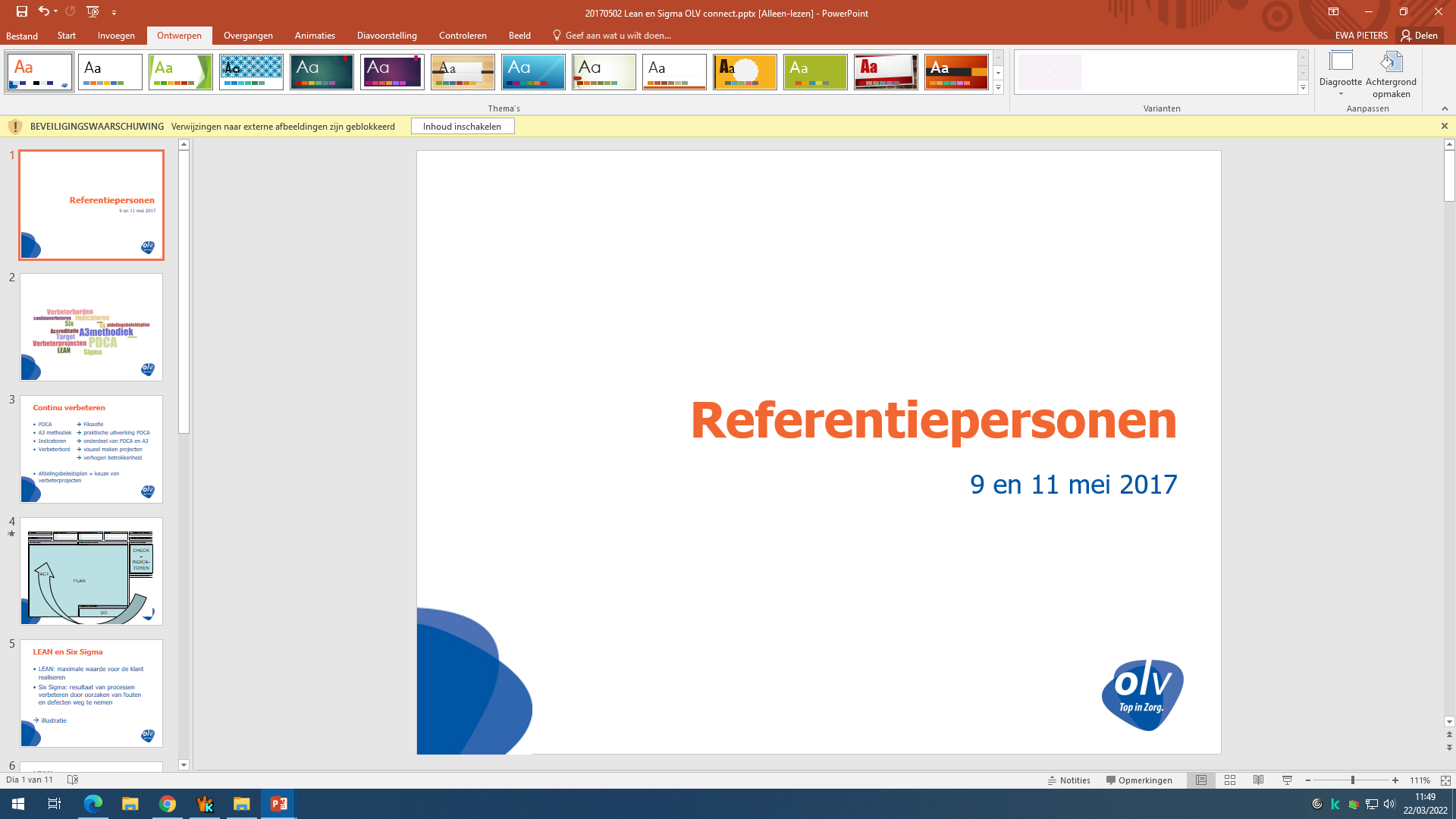 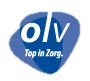 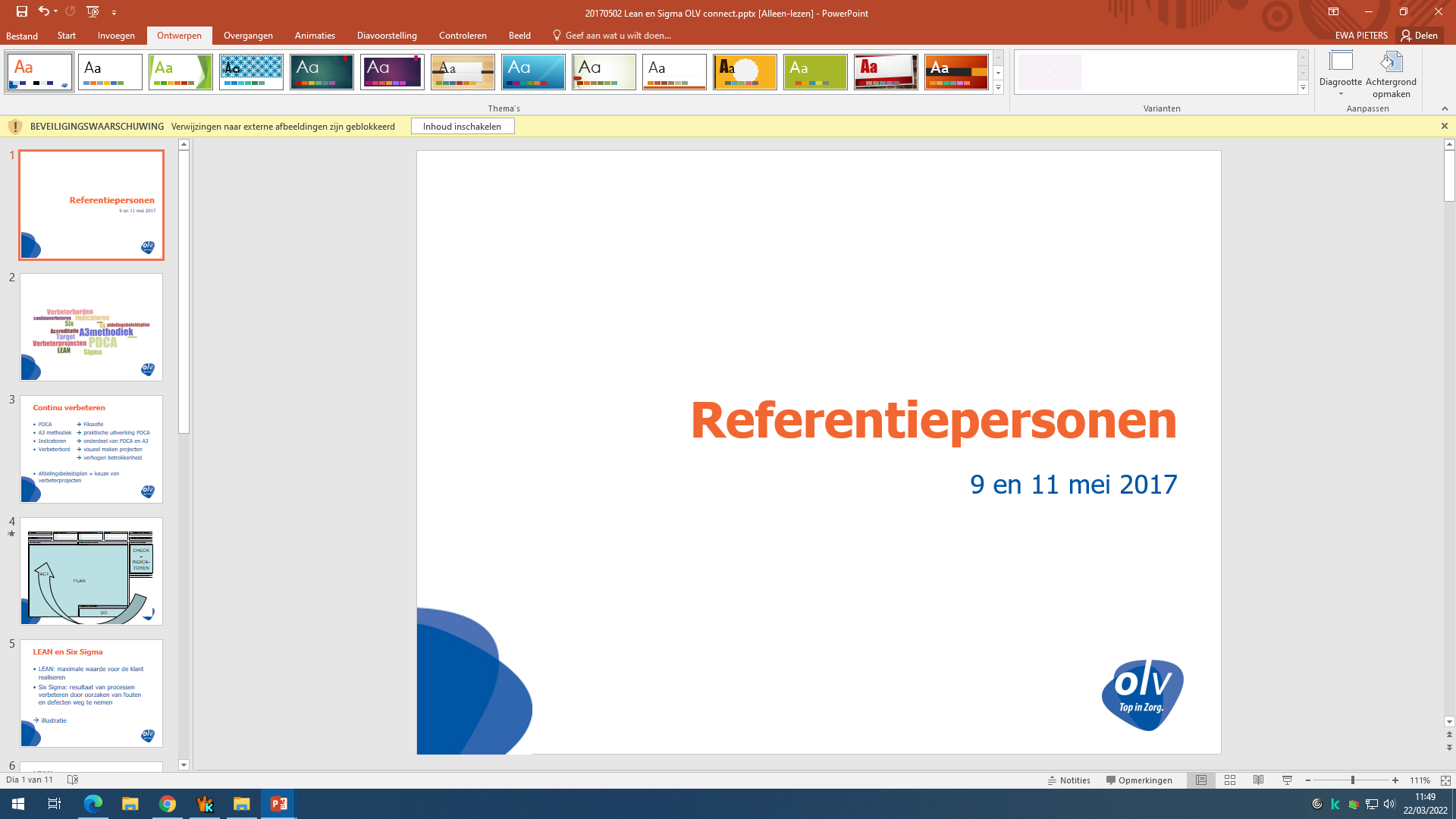 ‘Kies voor jezelf!’: Praktisch
Op regelmatige basis wordt onze kalender verspreid via verschillende kanalen (CGG, CAW, SaVHA?!-netwerk, sociale media OLV-ziekenhuis, MCT…).

Je kan je persoonlijk inschrijven voor een pakket van 4 opeenvolgende woensdagen, telkens van 9u tot 16u. Inschrijven kan tot de laatste maandag voor start.

Max. 8 deelnemers.

Onze ‘Kies voor jezelf’-dagen gaan door in het dagziekenhuis ‘KompAss’.

Kostprijs: max. 6 euro per dag, warme maaltijd inbegrepen.
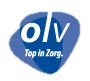 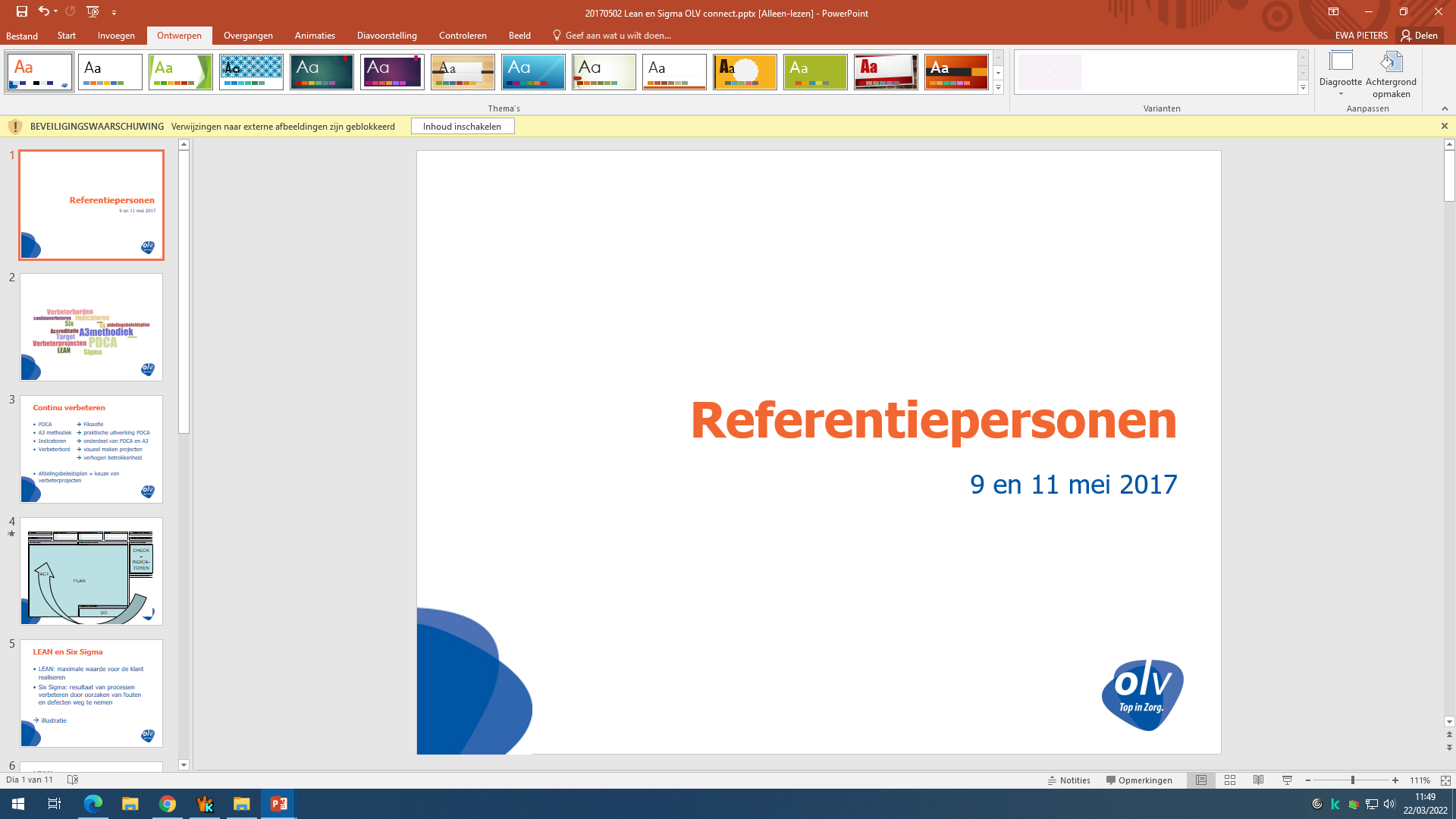 Vragen?
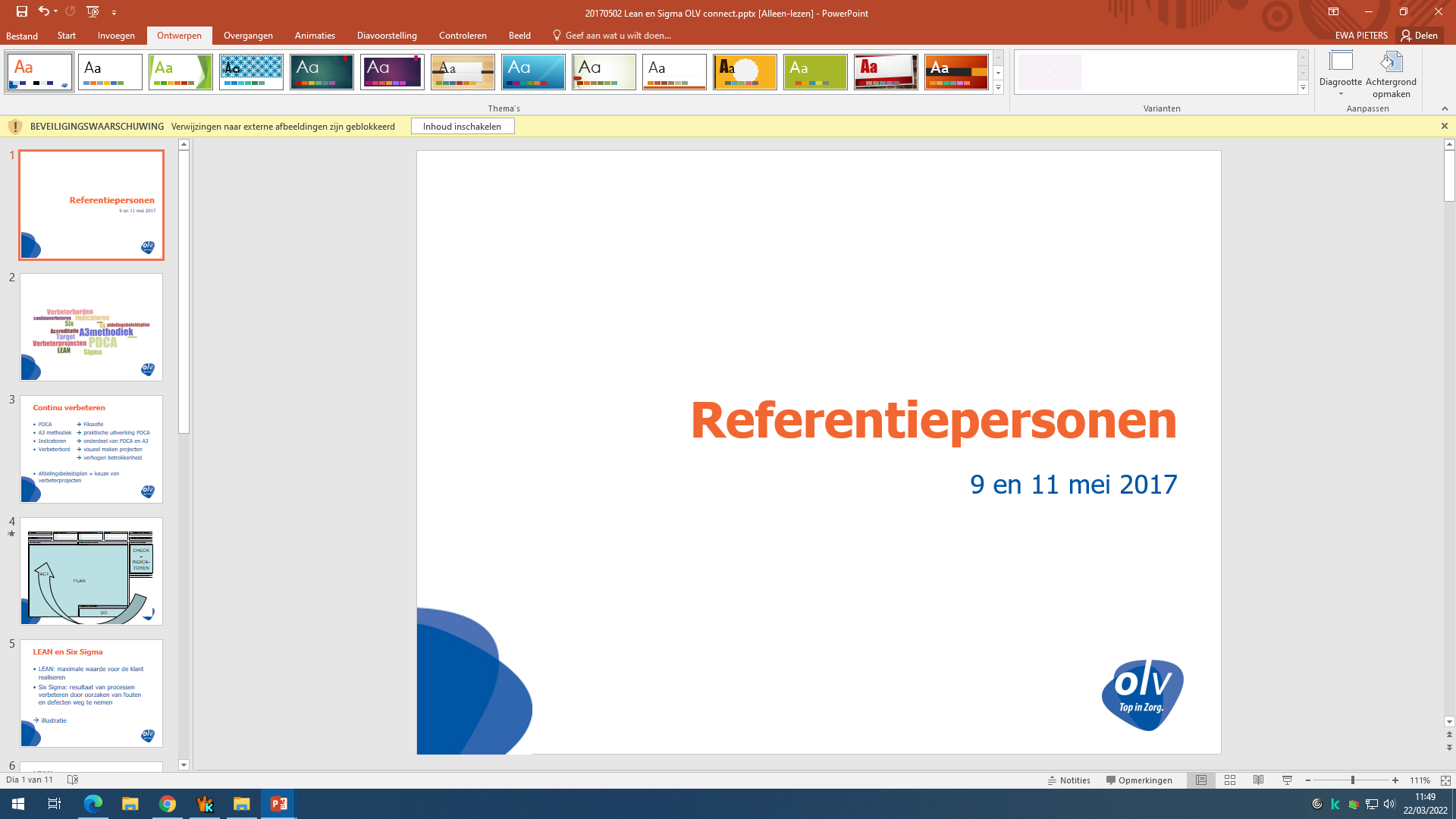 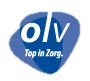